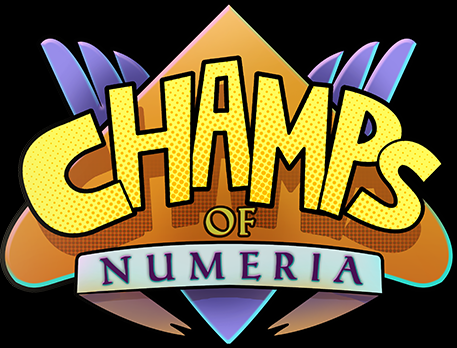 FEBRUARY 8, 2017
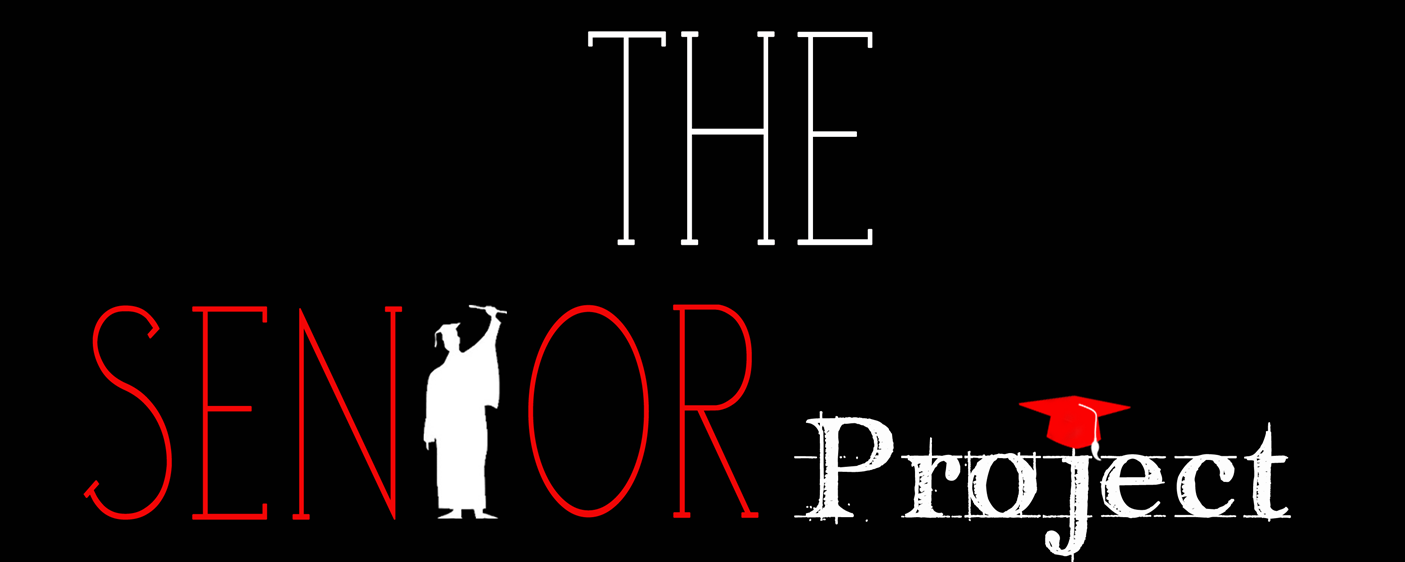 Congratulations to all the seniors who presented and passed Monday night … you are one step closer to graduation and we are so proud of you!!
Students are not allowed to exit out of any of the science doors for lunch … even if you’re going out that door to come to tiger hall.  All students must come down the main hall to get to tiger hall for lunch or to leave campus using the main doors, showing i.d. … these doors are on camera and using them results in a referral 
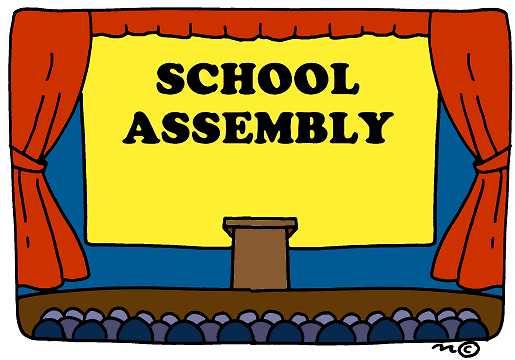 FYI:  IT IS NOT AN OPTION TO LEAVE CAMPUS BEFORE OR DURING A SCHOOL ASSEMBLY.  IF CAUGHT, YOU WILL BE SUSPENDED.
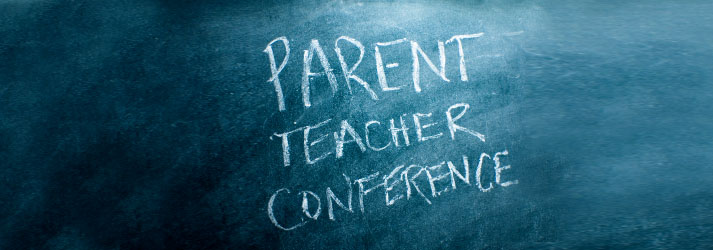 WEDNESDAY, Feb. 15th :4:00-8:30 (doors lock at 8:20)  THURSDAY, feb. 16th :8:00-11:00(doors lock at 10:50) 12:00-4:00(doors lock at 3:50) 5:00-8:30(DOORS LOCK AT 8:20)
NO SCHOOL
THURSDAY, FEB. 16TH,  
FRIDAY, FEB. 17TH AND 
MONDAY, FEB. 20TH
TODAY: 
BBB/GBB VARSITY @ MAC HI
BBB/GBB JV2 v VALE @ HOME 6:00

THURSDAY:
BBB/GBB JV2 v BAKER @ HOME 6:30

FRIDAY:
BBB/GBB v. BAKER @ HOME 3:30-8:00

SATURDAY:
BBB/GBB v. LA GRANDE @ HOME 1:00
DISTRICT WRESTLING @ BAKER 11:00
CHEERLEADING STATE CHAMP. @ PORTLAND

MONDAY:
BBB/GBB JV2 @ BAKER
FFA MEETING AG ROOM @ 7:00

TUESDAY:
VALENTINE’S DAY
BBB/GBB DISTRICT TOURNAMENT TBD

WEDNESDAY/THURSDAY CONFERENCES
ATHLETES:  This survey didn’t work last time we tried, so if your teacher says it’s ok, please take a minute now to log on and complete this … it closes on Thursday!
Cross Country: https://www.surveymonkey.com/r/JCLSQTM

Boys Soccer: https://www.surveymonkey.com/r/boysoccer

Girls Soccer: https://www.surveymonkey.com/r/girlsoccer

Football: https://www.surveymonkey.com/r/f16football
HAVE A GREAT WEEK!!